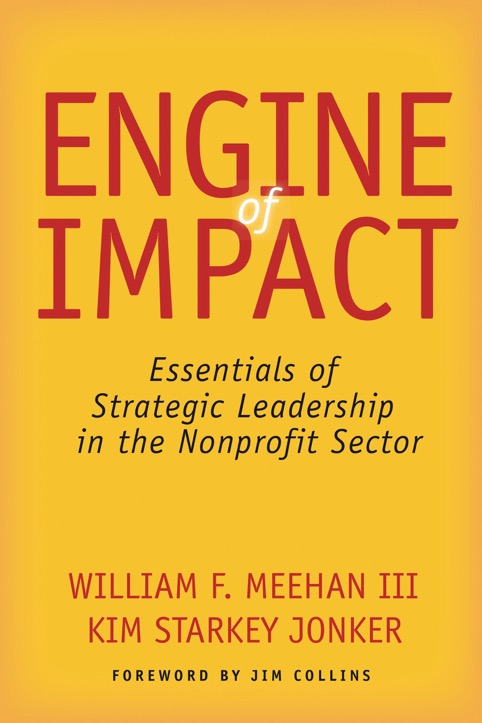 Board Giving Tool
William F. Meehan III and Kim Starkey Jonker
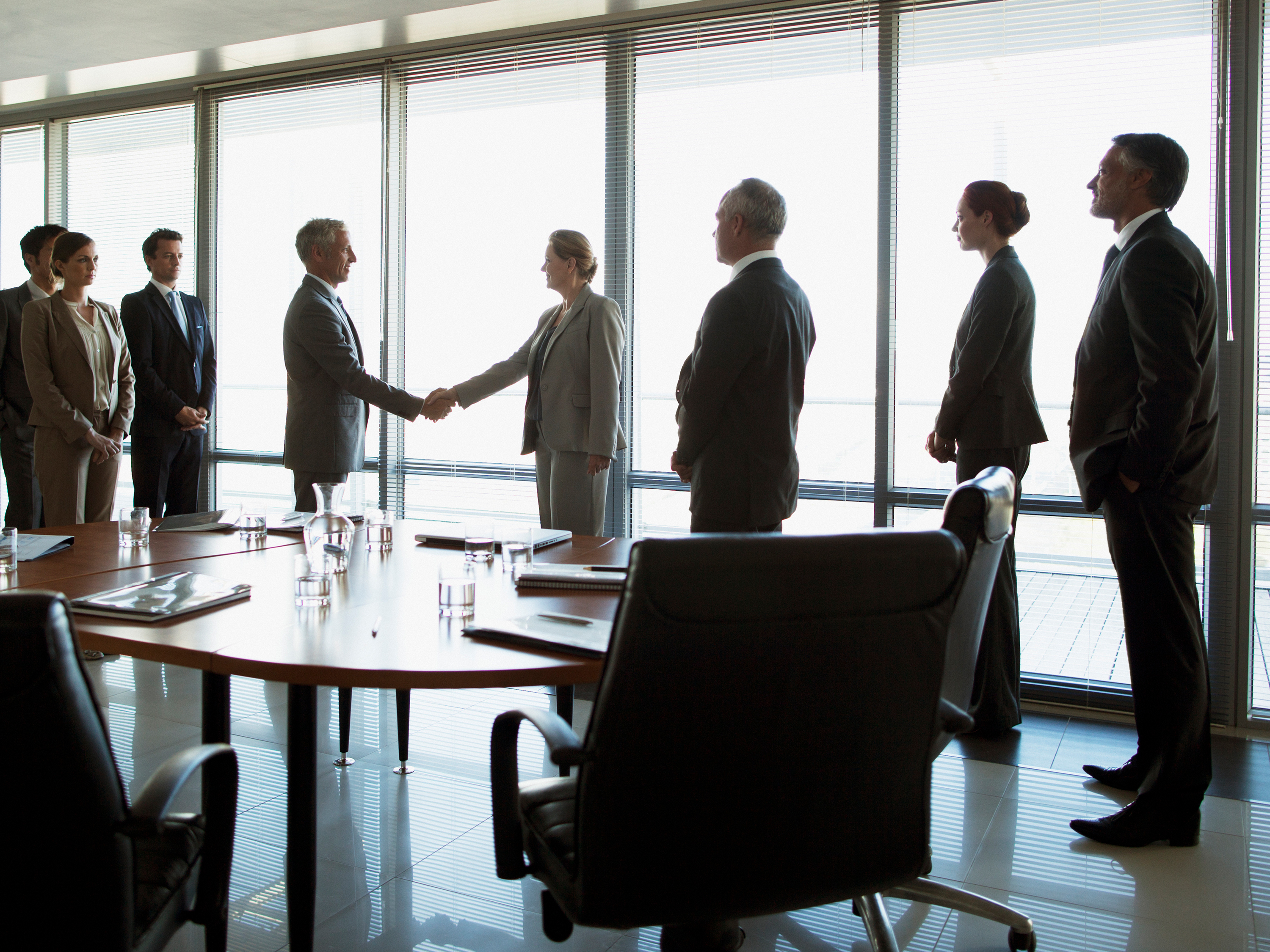 Background and Context
Both as a matter of funding and as a matter of board governance, nonprofit organizations routinely struggle to maximize the contributions—financial and otherwise—of people who serve on their boards of directors. Bill Meehan and Kim Jonker raise this point in their book, Engine of Impact: Essentials of Strategic Leadership in the Nonprofit Sector. They write: “A cardinal principle of fund raising is to start with your board, the best resource you have. Every board member has a responsibility to give money and participate in fundraising activities, but many are falling short.” 
The Stanford Survey on Leadership and Management in the Nonprofit Sector, which Meehan and Jonker conducted as part of their research for Engine of Impact, revealed notable signs of weakness in this area. Less than half of nonprofit executives and staff members (49 percent) concurred with the statement “The financial giving to my nonprofit by its board members is currently very strong.” And an even smaller share of that respondent group (42 percent) agreed with the statement “My nonprofit’s board currently plays a very strong role in fundraising activities.”
To help leaders of nonprofit organizations evaluate the level of financial giving and participation in development activities among members of their board, Meehan and Jonker created the Engine of Impact Board Giving Tool. This interactive tool enables users to develop a fact base regarding the current and historical performance of board members in this important aspect of board responsibility. With the tool, users gather and enter several quantitative and qualitative data points, and the result is a set of five slides that together provide an accurate picture of their board’s contribution to funding their organization. This document can serve as the basis for a rich discussion about the board’s role in financial giving to date and its opportunities for improvement in the future.
Engine of Impact Board Giving Tool
2
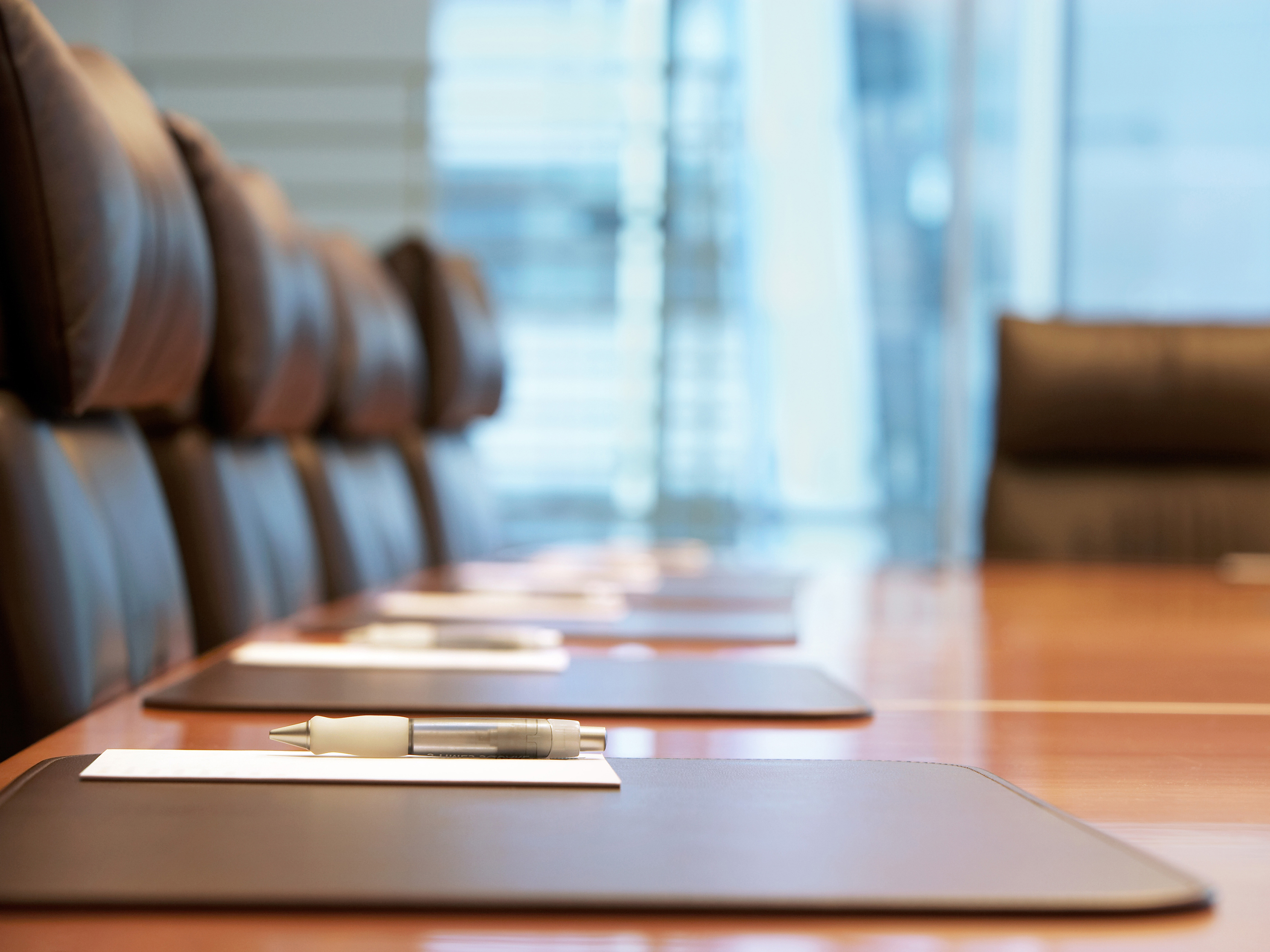 How to Use This Tool
Each slide features a set of instructions, located in a yellow text box to the right of the slide. After you complete data entry for a given slide, you can delete that text box. 

Each slide includes sample numbers. In place of those numbers, you will enter corresponding data for your organization—either by replacing numbers directly in the slide (in the case of numbers that are blue) or by right-clicking over a chart to access an Excel data sheet. (After you update the numbers in blue, you can change the color of those numbers to black.)

To maintain privacy, you should aggregate all data. The names of individual board members should not appear anywhere in the data that you enter. After you complete data entry for all five slides, make sure that you have removed the “Instructions” box on each slide and that you have adjusted the color of the numbers that you have entered. At this point, you can create a final version of the slides. Using this slide set, you can take stock of board giving at your organization and identify opportunities for improvement. For tips on clarifying expectations for giving with your board—and on addressing shortcomings in this area—see pages 147–148 of Engine of Impact.
Engine of Impact Board Giving Tool
3
Instructions
Collect data on lifetime household giving by each member of your board. (In gathering this information, you can either include or exclude gift pledges.) Add up the amounts for all current members, and enter that total under “Total lifetime giving by current board members.” Also enter the number of board members under “Size of board.”
Rank all board members by the amount of their cumulative giving and group them into three clusters that reflect their level of generosity: top third, middle third, and bottom third. 
Calculate the average amount given by board members within each cluster, and enter the result below the corresponding bar in the chart.
Calculate giving by board members within each cluster as a percentage of total giving by current board members. 
To replace sample percentage data with data from your organization, right-click over the bar graph and select “Edit Data.”
Enter data into the linked Excel spreadsheet. (The numbers that you enter will show total giving within each cluster as a percentage of total giving.)
After you enter data for your organization, you can change the blue-colored numbers to black. Once you complete the data entry process, you can delete this text box by right-clicking over the box and selecting “Cut.”
Total Lifetime Giving by Current Board Members, Organized by Level of Generosity
Average lifetime giving among board members in each cluster
$7,238
$18,750
$850
$2,120
Total lifetime giving by current board members: 
$152,000
Size of board: 
21 members
Engine of Impact Board Giving Tool
4
Instructions
Meet with your development team and ask the team to assess individual board members’ relationship-building efforts and their participation in development activities for your organization. Ask people on the team to categorize each board member as “Strong,” “Moderate,” or “Weak” in this area. 
Calculate the percentage of total board membership that falls into each of those categories. (We advise you to keep individual results confidential and to share results only at an aggregate level.) 
To replace sample data with data from your organization, right-click over bar graph and select “Edit Data.”
Enter data into the linked Excel spreadsheet. (The numbers that you enter will show the portion of board members in each category as a percentage of total membership.)
Enter the number of members on your board by replacing the blue number under “Size of board.”
After you enter data for your organization, you can change the blue-colored number to black. Once you complete the data entry process, you can delete this text box by right-clicking over the box and selecting “Cut.”
Assessment by Development Team of Board Members’ 
Relationship-Building and Participation in Development Activities
Size of board = 21 members
Engine of Impact Board Giving Tool
5
Instructions
Meet with your development team and ask the team to assess individual board member’s financial giving with respect to their likely capacity to give. Ask people on the team to categorize each board member as “Strong,” “Moderate,” or “Weak” in this area. 
Calculate the percentage of total board membership that falls into each of those categories. (We advise you to keep individual results confidential and to share results only at an aggregate level.) 
To replace sample data with data from your organization, right-click over the bar graph and select “Edit Data.”
Enter data into the linked Excel spreadsheet. (The numbers that you enter will show the portion of board members in each category as a percentage of total membership.)
Enter the number of members on your board by replacing the blue number under “Size of board.”
After you enter data for your organization, you can change the blue-colored number to black. Once you complete the data entry process, you can delete this text box by right-clicking over the box and selecting “Cut.”
Assessment by Development Team of Board Members’ Financial Giving With Respect to Their Giving Capacity
Size of board = 21 members
Engine of Impact Board Giving Tool
6
Instructions
Collect data both on board members’ contributions to your organization and on overall giving to the organization for each of the past five years. 
For each year, calculate the percentage of overall giving that came from board members.
To replace sample data with data from your organization, right-click over the bar graph and select “Edit Data.”
Enter data into the linked Excel spreadsheet. (The numbers that you enter will show total board giving expressed as a percentage of overall giving.)
Once you complete the data entry process, delete this text box by right-clicking over the box and selecting “Cut.”
Board Giving as a Portion of Overall Giving to the Organization
Engine of Impact Board Giving Tool
7
Instructions
Collect historical data on board members’ contributions to your organization. Start by gathering relevant data for the past 15 years (if the history of your organization goes back that far) and then compile the data in three five-year segments. 
If you have less than 15 years’ worth of data to include, then change replace the number (in blue) in the top heading.
The first bar graph reflects board members’ Participation Rate. To calculate the numbers that you will enter here, divide the number of board members who made a contribution during each five-year period by the total number of members who served on the board during that period. Convert each result into a percentage. 
The second bar graph reflects Total Board Giving. To calculate the numbers that you will enter here, add up the financial contributions made by all board members during each five-year period. 
The third bar graph reflects Median Gift Size as it applies to contributions by board members. To calculate the numbers that you will enter here, itemize the annual gifts made by all board members during each five-year period and list those gift amounts in ascending order. The gift that falls in the middle of that list will be the median gift for that period.
To replace sample data with data from your organization, right-click over each bar graph and select “Edit Data.”
Enter data into the linked Excel spreadsheet.
After you enter data for your organization, you can change the blue-colored number to black. Once you complete the data entry process, you can delete this text box by right-clicking over the box and selecting “Cut.”
Trends in Giving Over the Past 15 Years
Participation Rate
Percentage of board members who made a gift
Total Board Giving
Sum of all gifts by board members
Median Gift Size
Among board members who made a gift
Engine of Impact Board Giving Tool
8